Води суходолу Африки. Використання водних ресурсів
Бартош Є.М.
Чинники формування вод суходолу
1) клімат – наявність і повноводність:
кількість опадів,
випаровуваність,
коефіцієнт зволоження;
2) рельєф – напрям і характер течії;
3) тектонічна та геологічна будова.
Поділ вод Африки між басейнами океанів
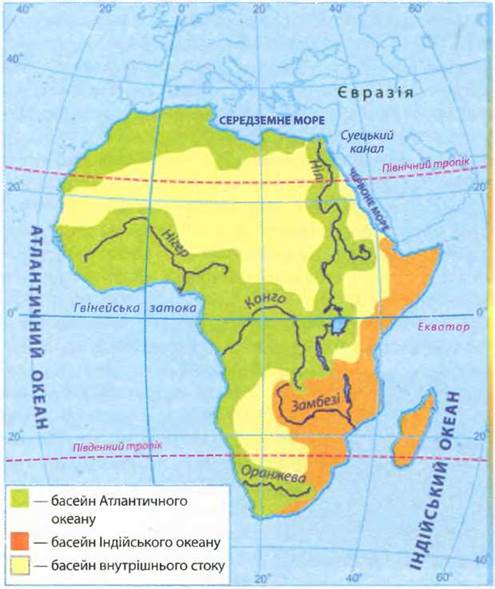 Чому в Атлантичного океану такий великий басейн порівняно з Індійським?
Де в Африці найбільший басейн внутрішнього стоку? Чому?
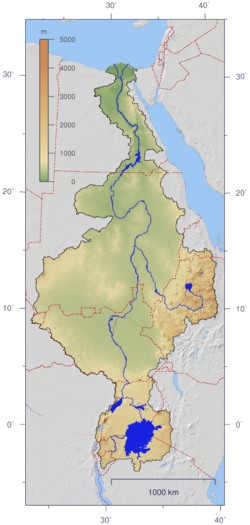 Ніл – найдовша річка Африки
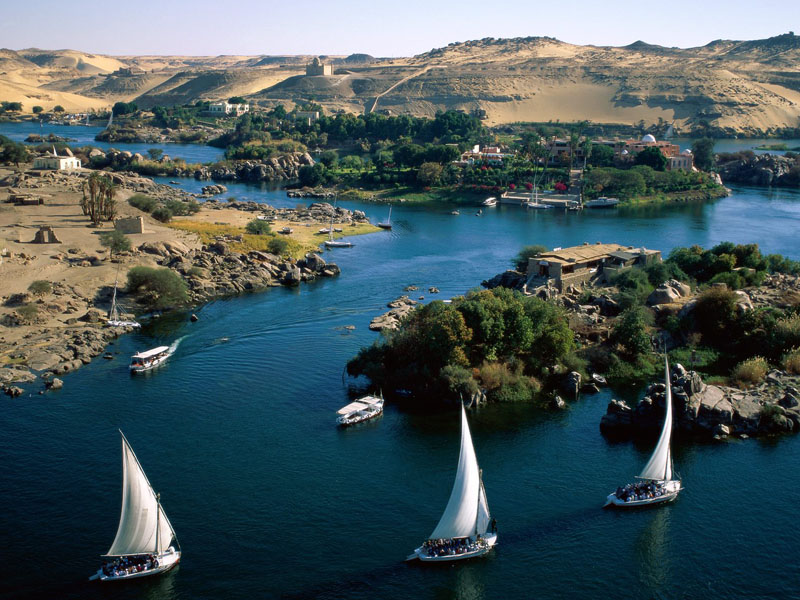 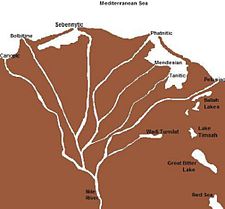 Витік Нілу                         Гирло Нілу
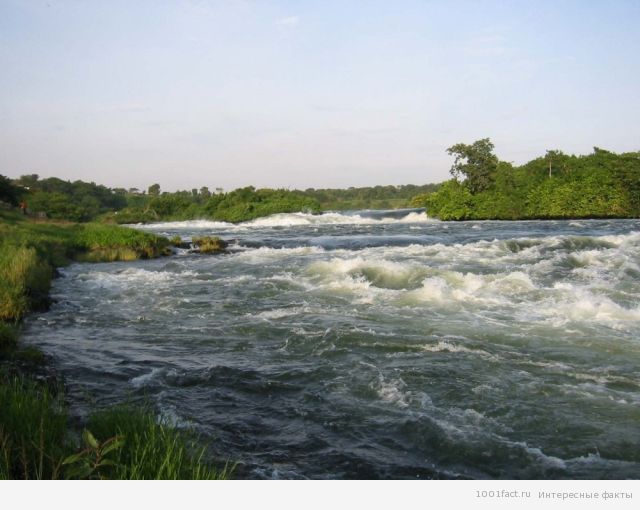 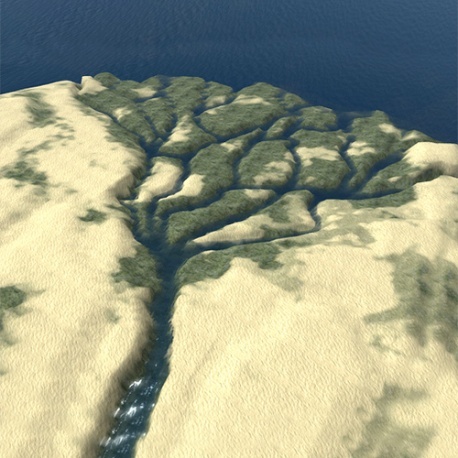 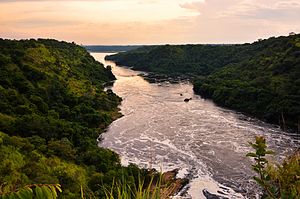 Білий      Блакитний Ніл            Ніл
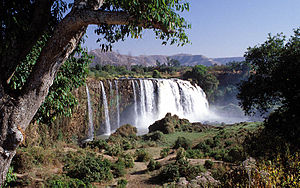 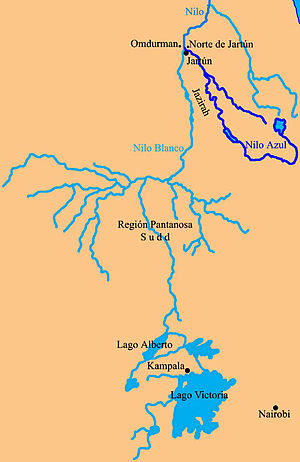 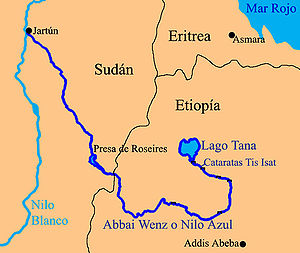 Злиття Білого та Блакитного Нілу
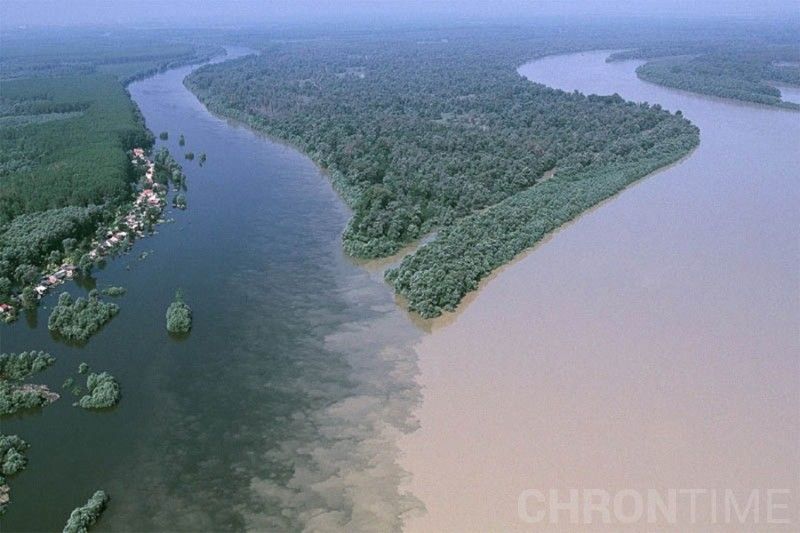 Вплив Нілу на розселення
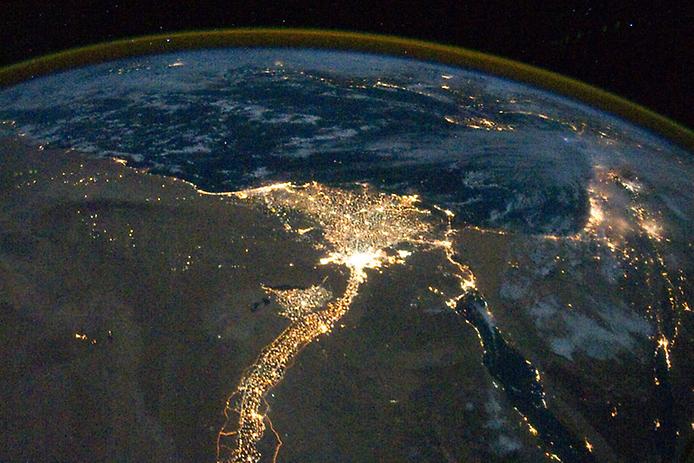 План опису річки
довжина;
географічне положення (материк, регіон, країни);
де починається, куди тече, куди впадає;
залежність течії і напряму від рельєфу;
басейн (де збирає води); 
система (найбільші притоки);
характер живлення – як отримує воду, 
режим – коли розливається, чи замерзає;
твердий стік (що переносить, наприклад, мул);
 форма гирла;
 господарське використання.
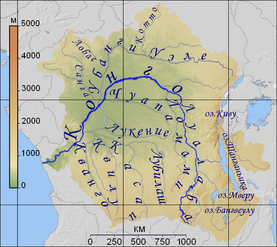 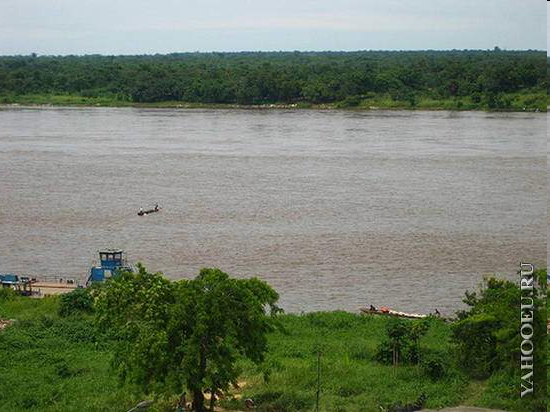 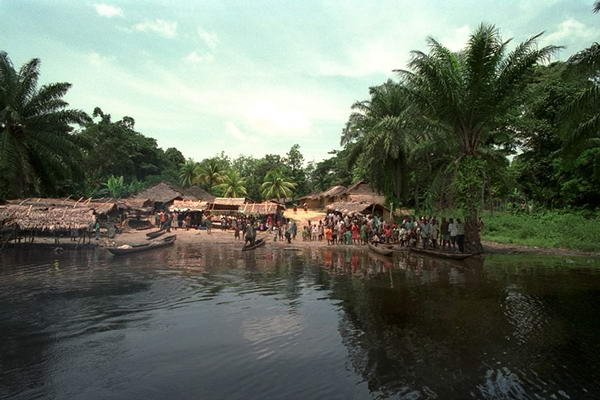 Конго – найповноводніша річка Африки
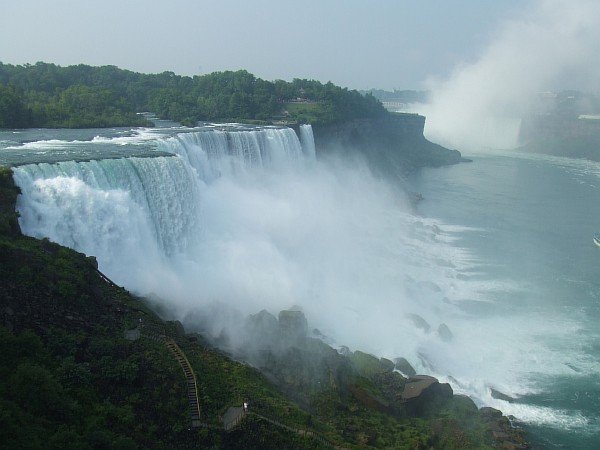 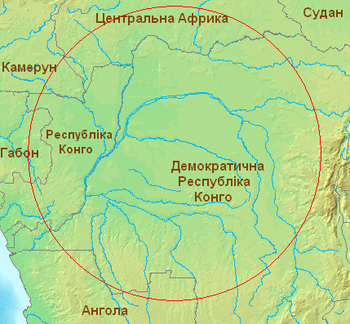 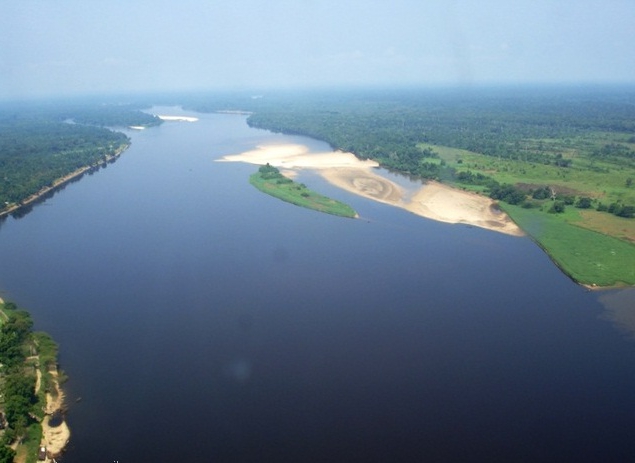 Спокійний характер течії в гирлі порушують водоспади Лівінгстона
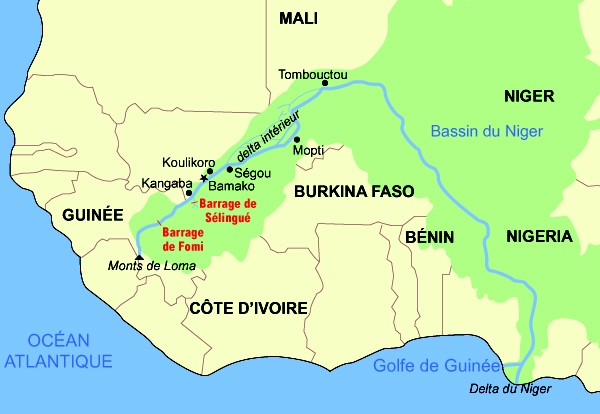 Нігер
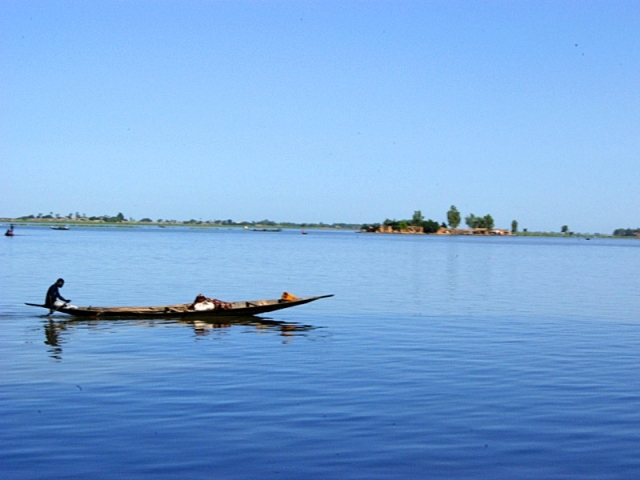 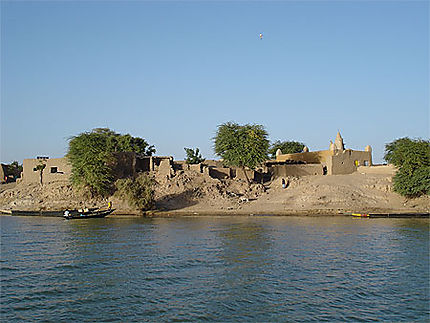 Нігер
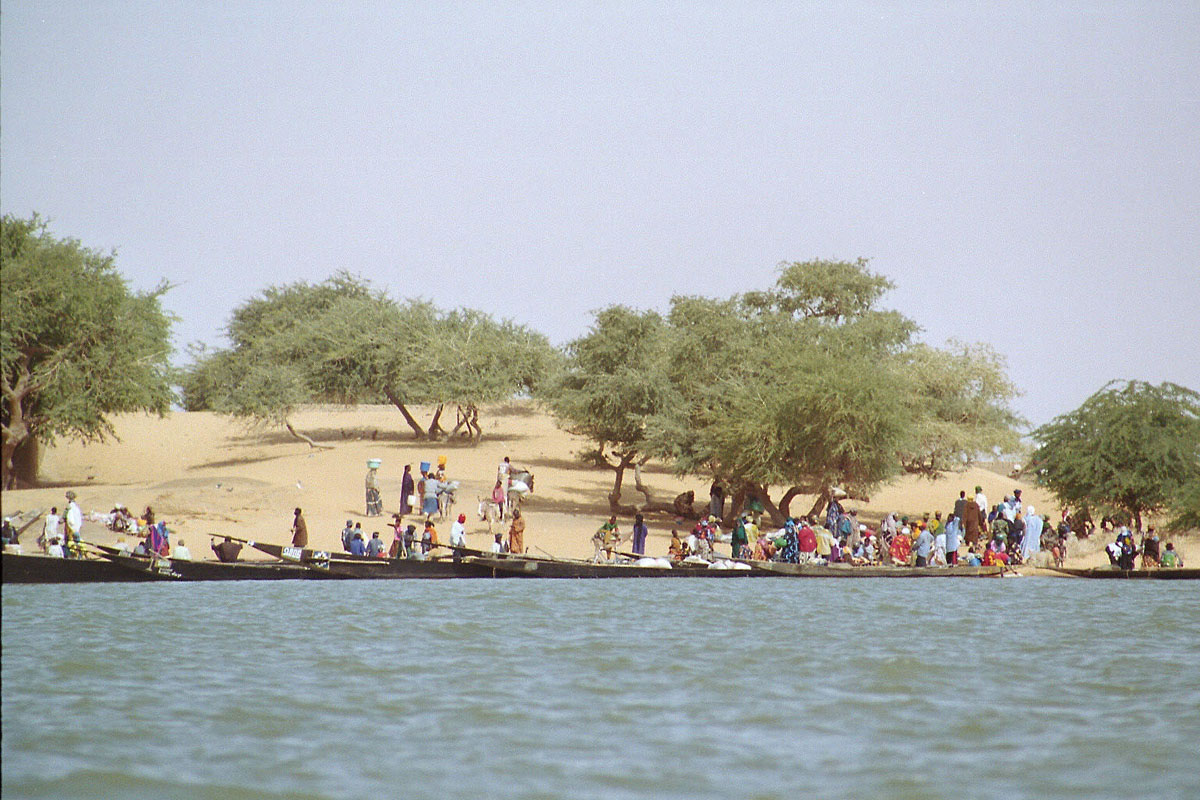 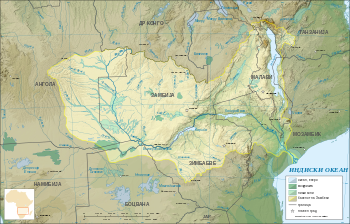 Замбезі
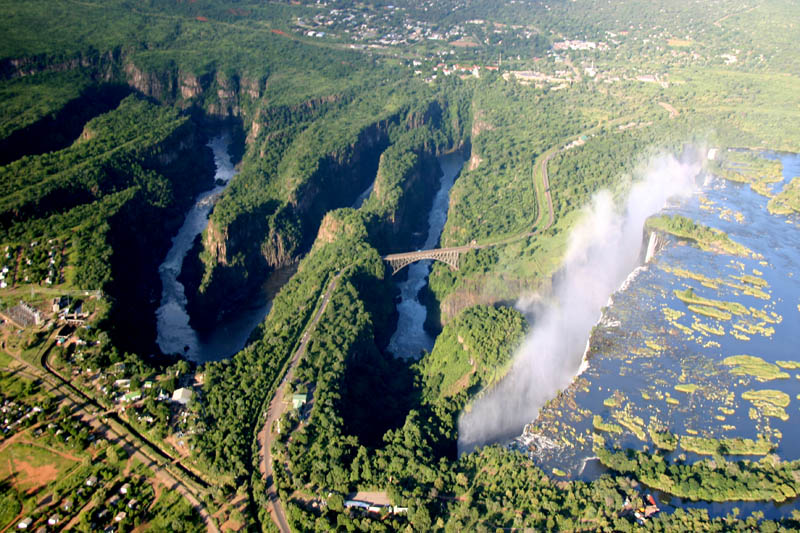 Водоспад Вікторія
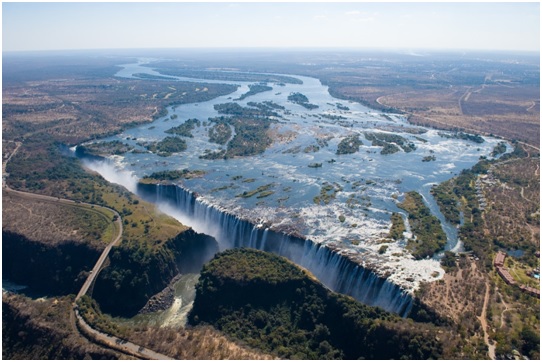 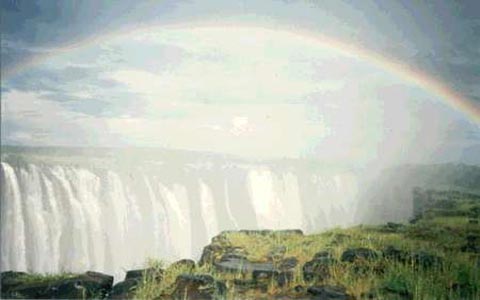 Водоспад Вікторія
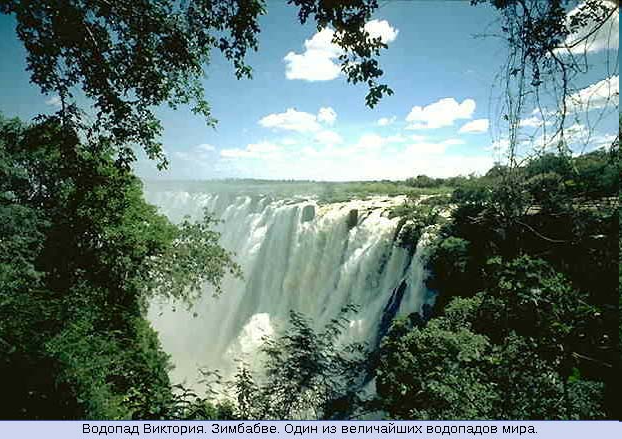 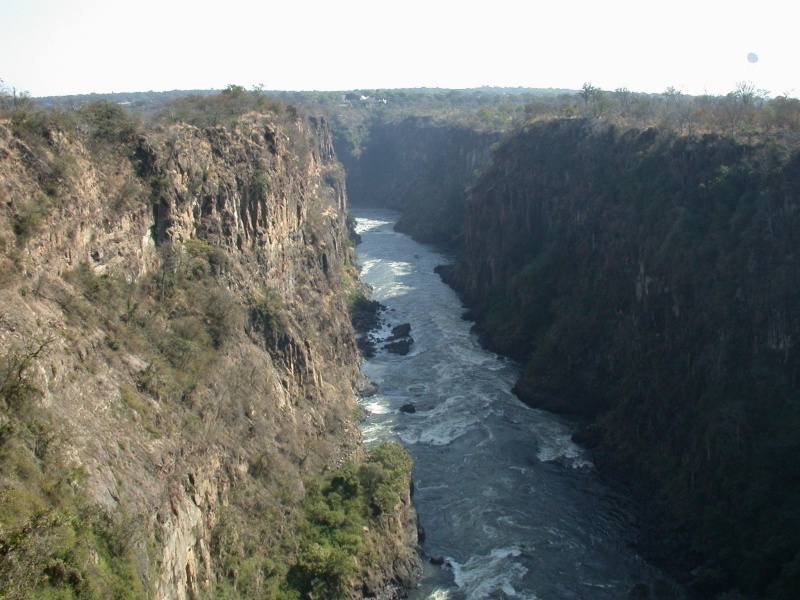 Водоспад Вікторія
Водопад Тугела
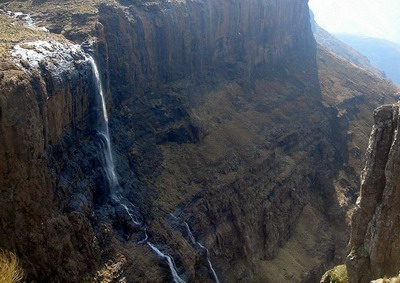 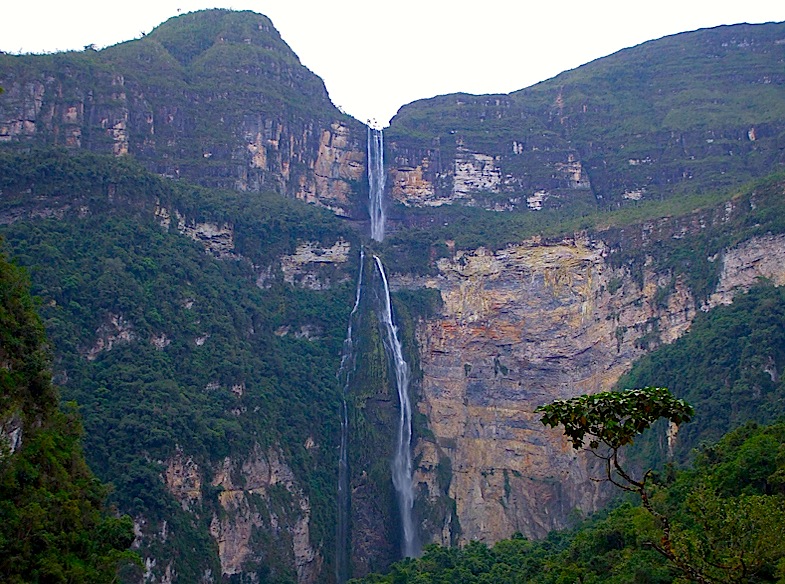 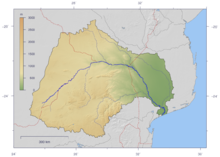 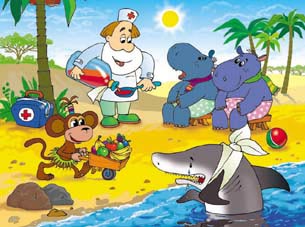 Лімпопо
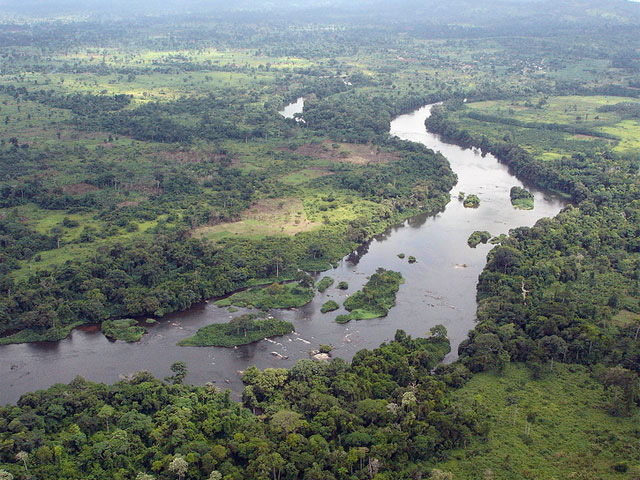 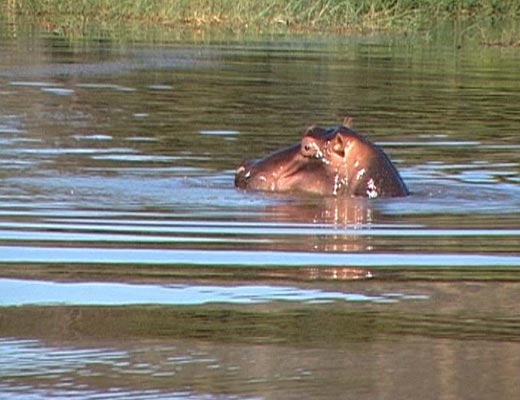 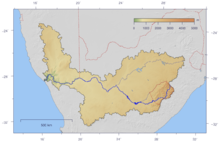 Оранжева і вдп. Ауграбіс
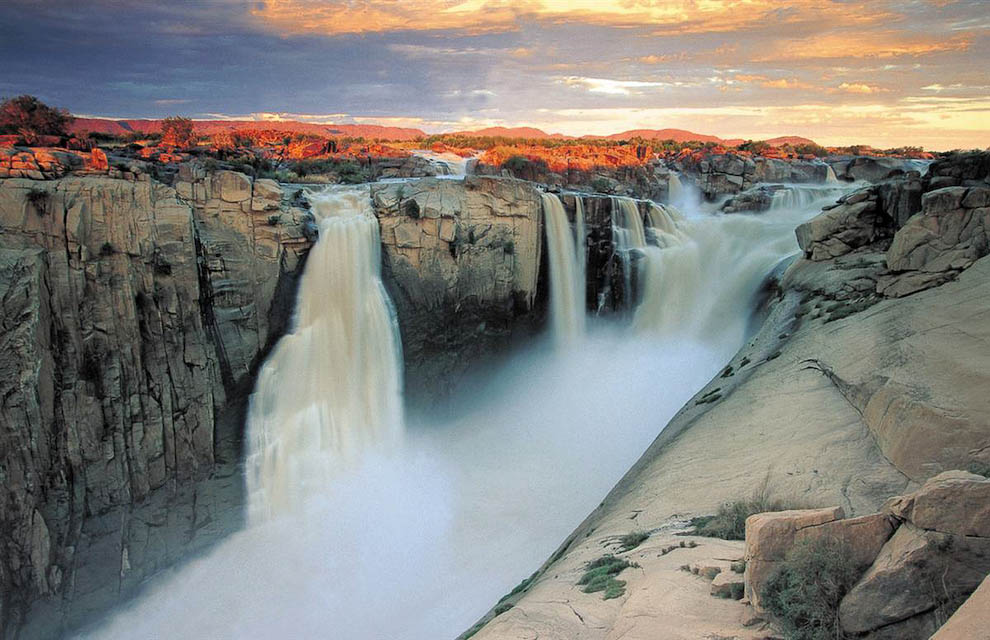 Річка Оранжева
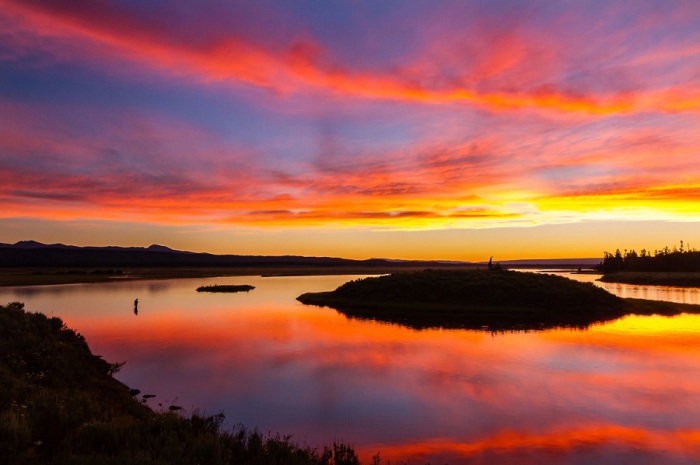 Озеро Вікторія
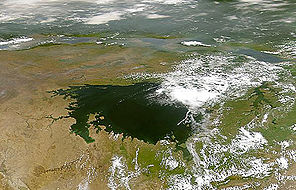 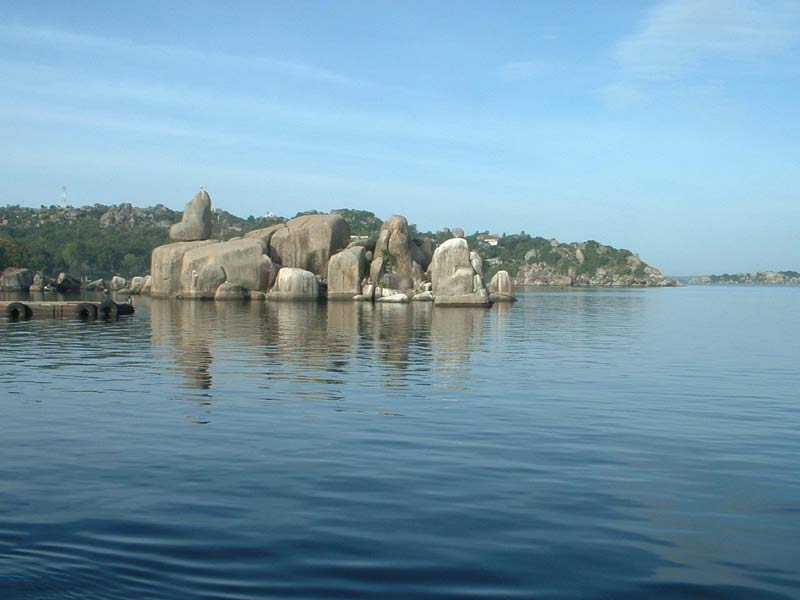 Озеро Вікторія з космосу
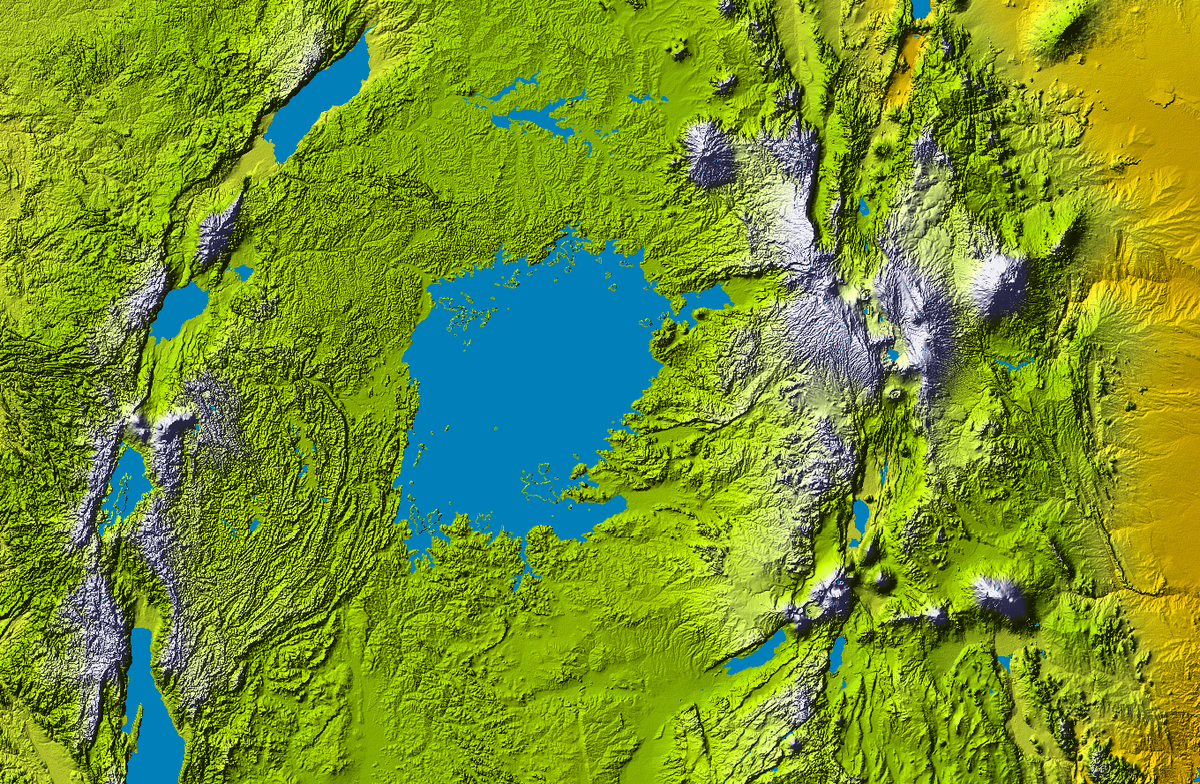 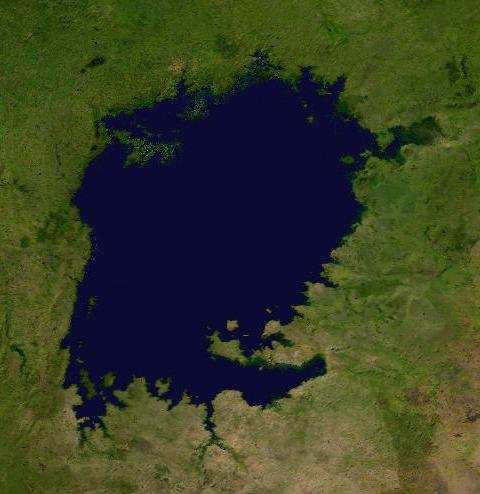 Озеро Вікторія – фізична карта
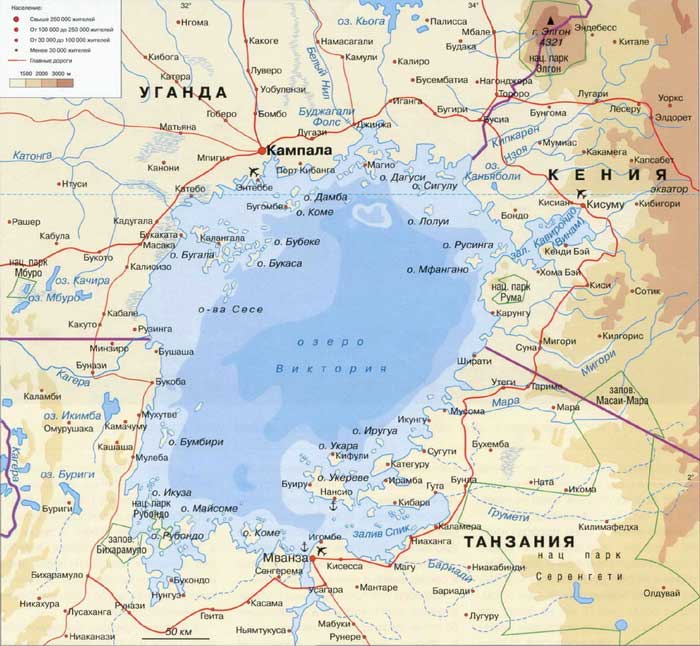 Озеро Ньяса з космосу
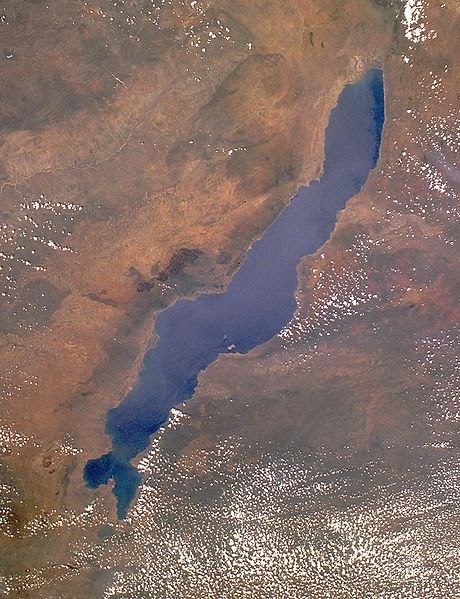 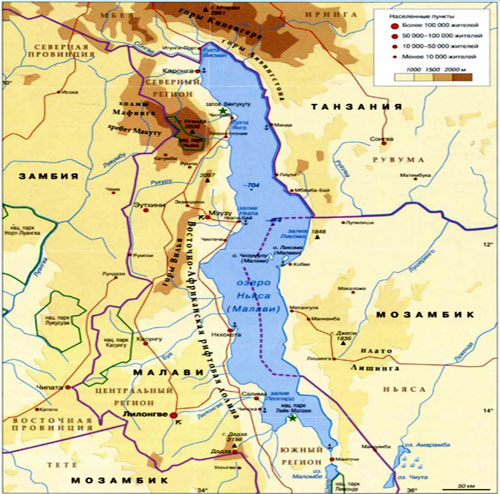 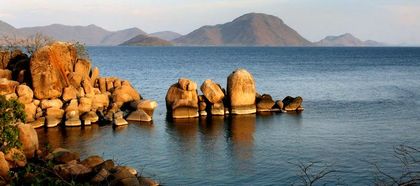 Озеро Ньяса – тектонічного походження
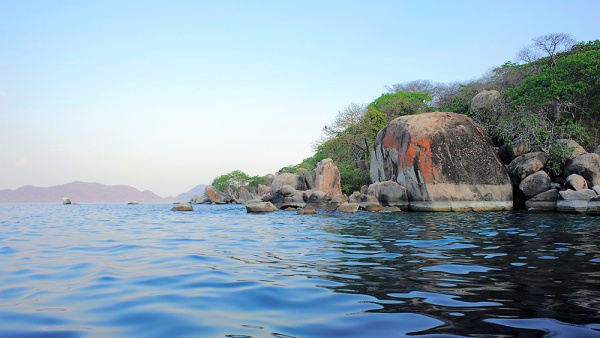 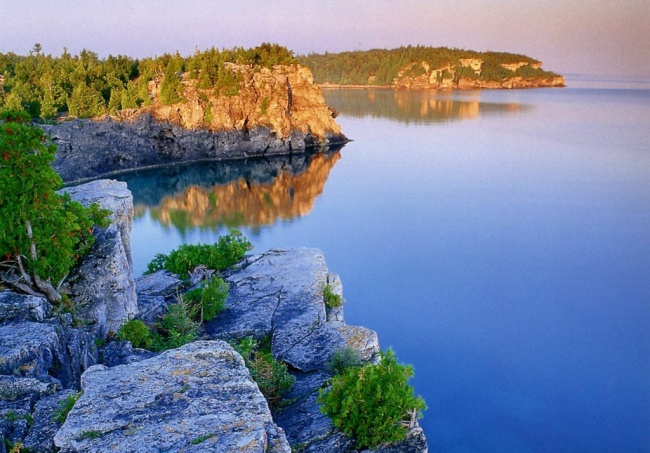 Озеро Ньяса
Озеро Танганьїка – найглибше в Африці!
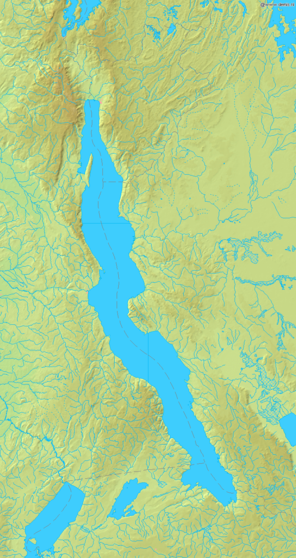 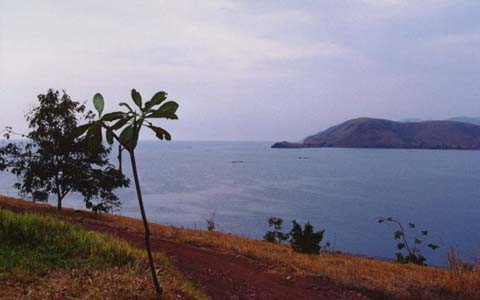 Озеро Тана – загатне! Лавою вулканів!
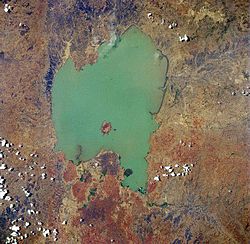 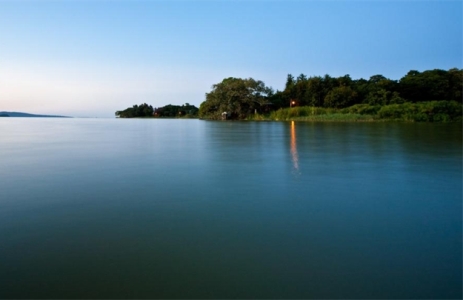 Озеро Танганьїка (1470 м глибини) – тектонічний розлом довжиною 650 км на висоті 773 м!
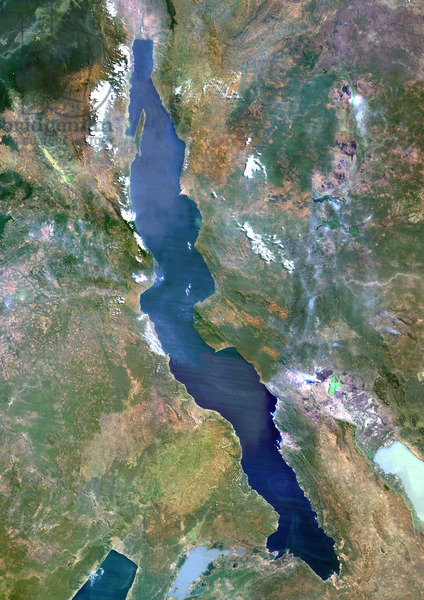 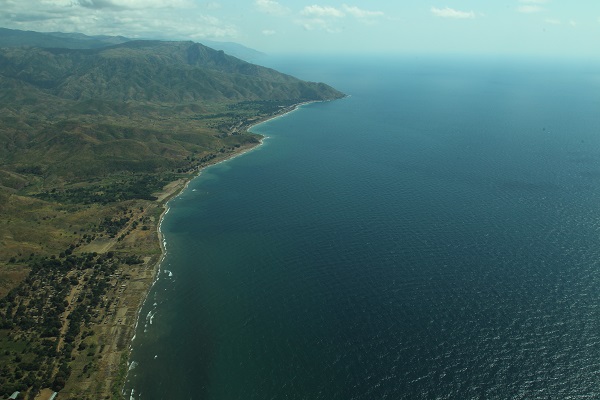 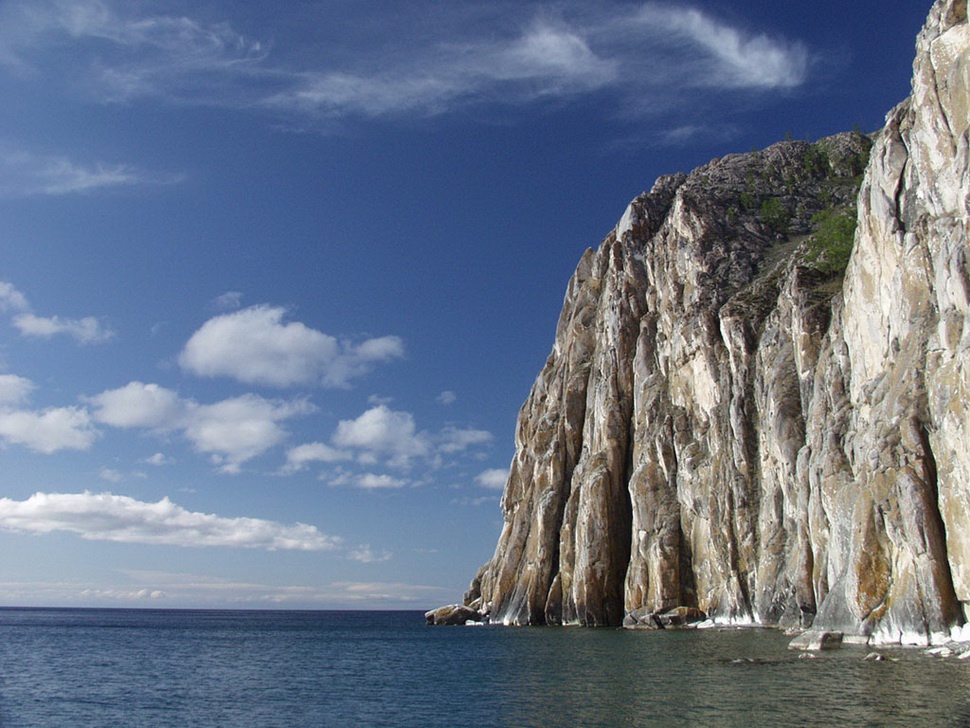 Береги озера Танганьїка підтверджують походження!
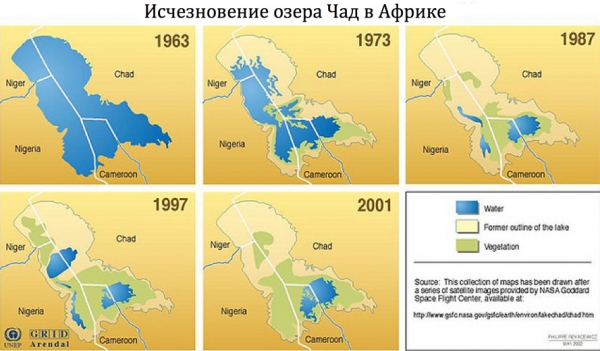 Озеро Чад зменшується!
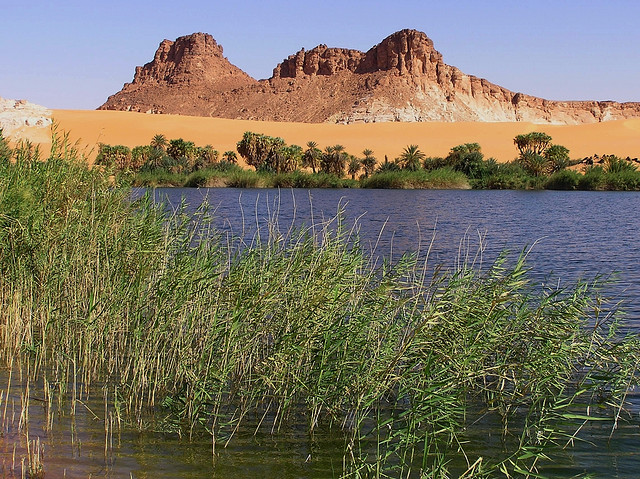 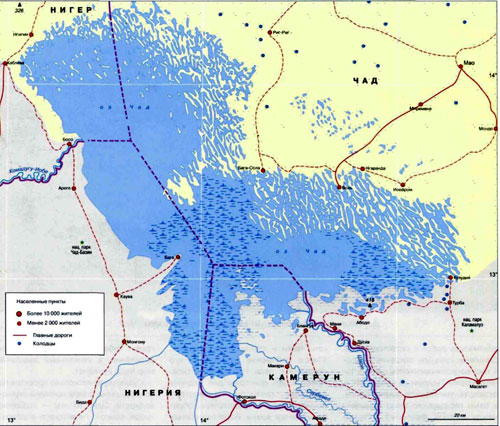 Озеро Чад
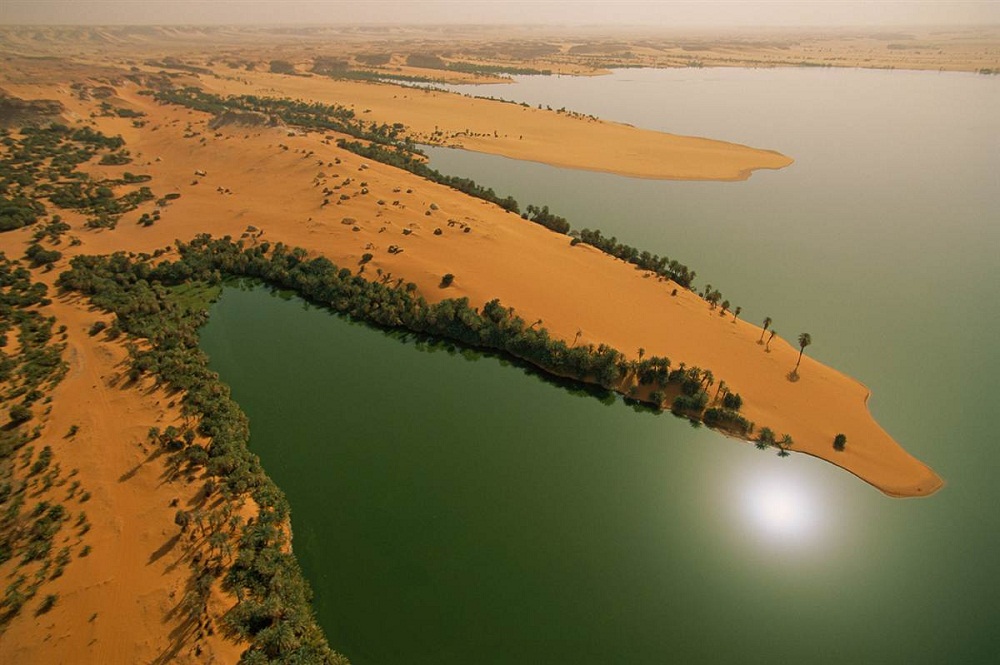 Ваді – сухі русла річок Сахари
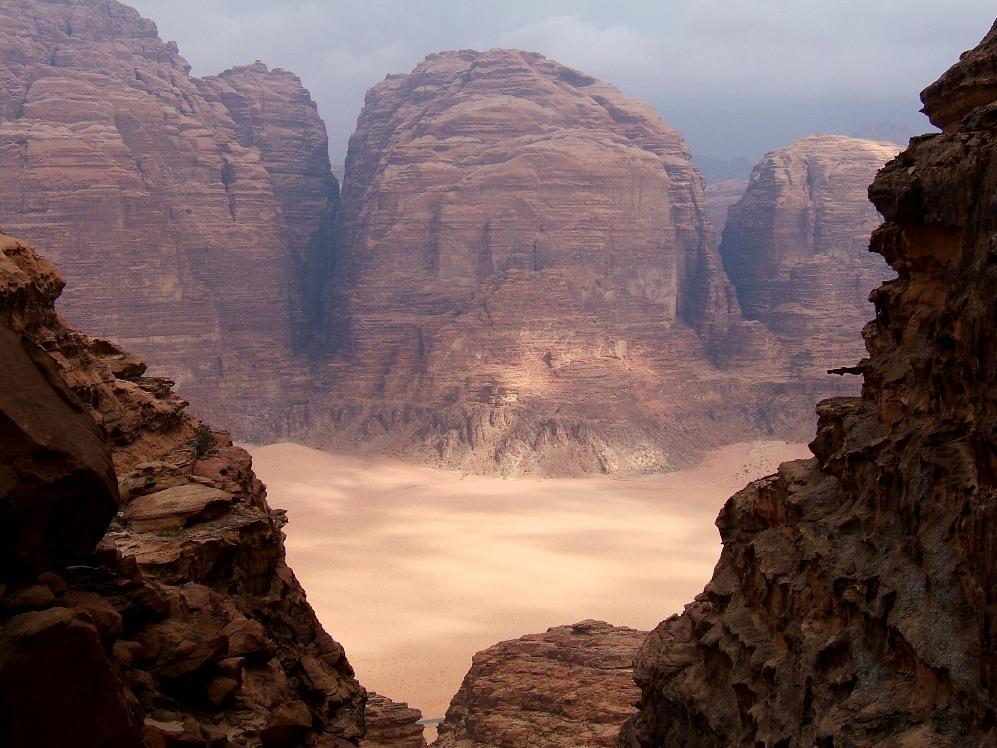 Ваді є – води немає …
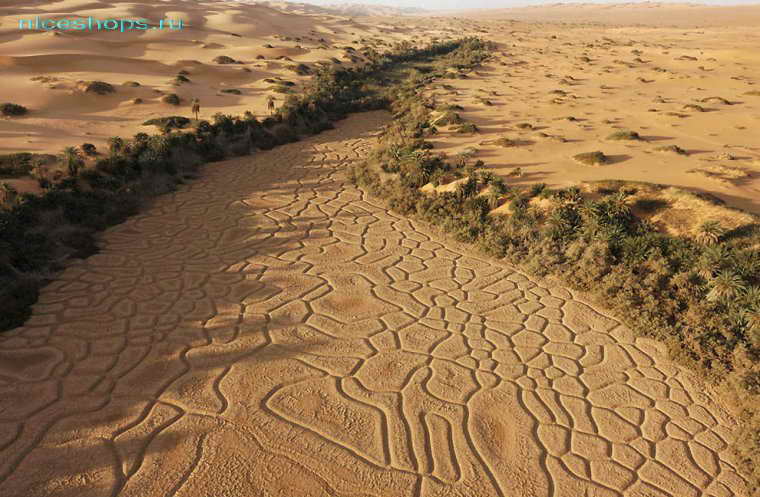 Сухі русла (Намібія)
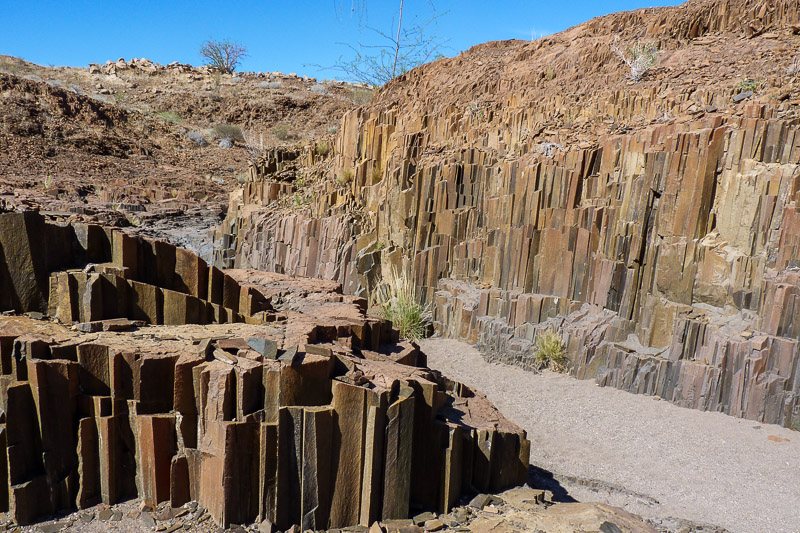 Асуанський гідровузол на р. Ніл
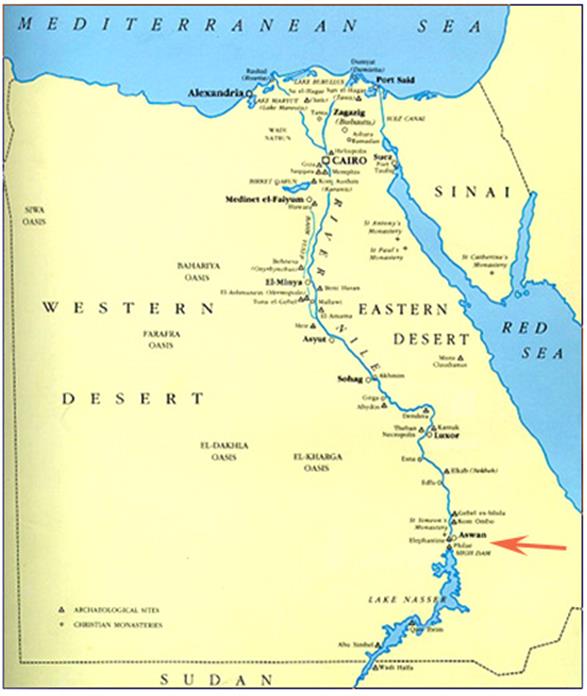 Так зрошують пустелі у Лівії
У багатьох регіонах на межі Сахари води катастрофічно не вистачає
Нанесіть та підпишіть на фізичну контурну карту Африки!
Головні ріки:
Ніл (Білий Ніл, Блакитний Ніл), Конго, Нігер, Оранжева, Замбезі, Лімпопо; 
Головні озера:
Вікторія, Танганьїка, Ньяса, Чад, Тана;
Водоспад Вікторія.
Домашнє завдання
Опрацювати § 15, вивчити характеристику річок і озер Африки, їх положення на карті.